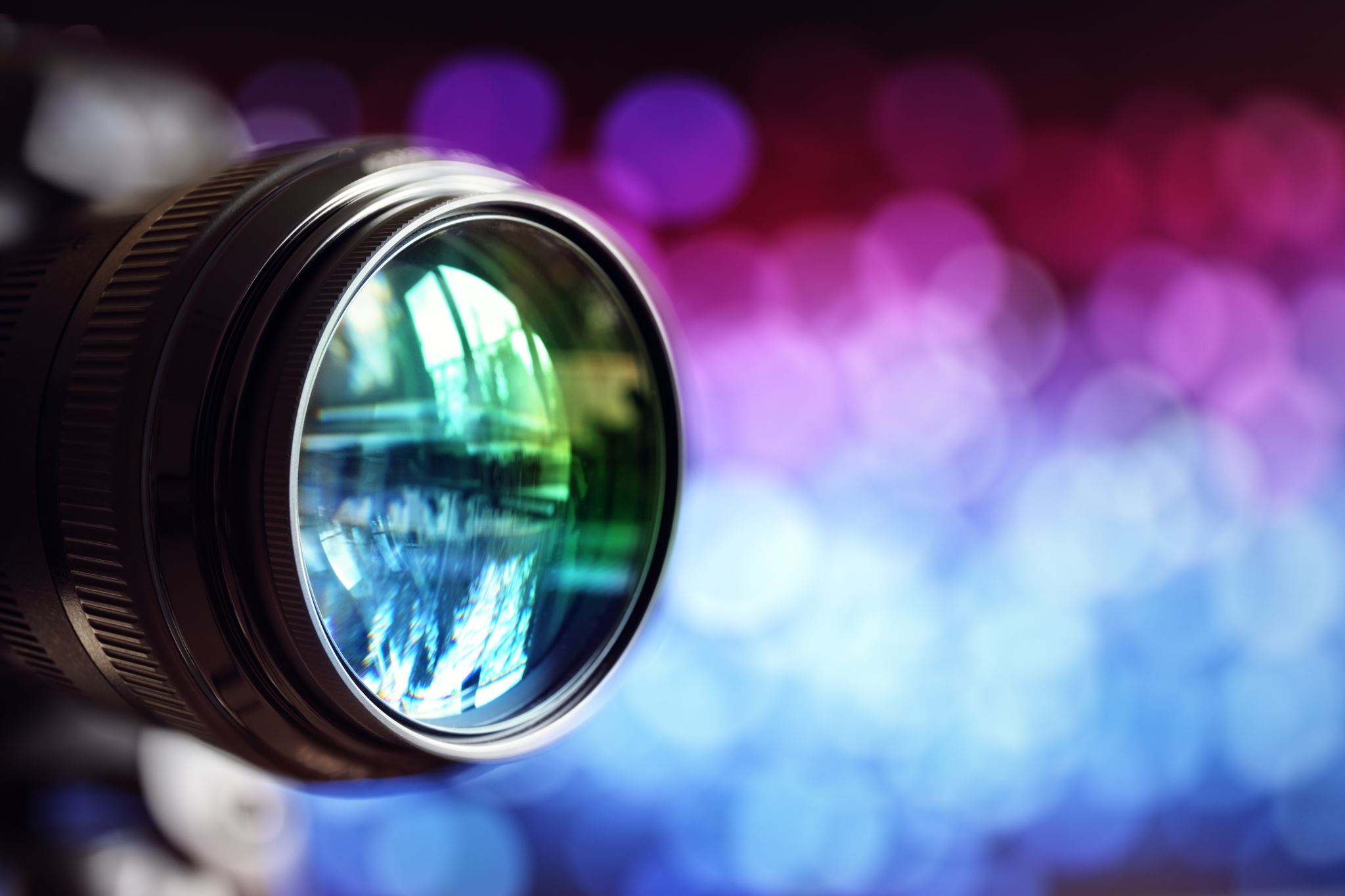 HES 2023 Annual Conference, 23-25 June-Vancouver
Digital Information Manager Report-
By Valentina Erasmo
OUR DATA:
Twitter (Valentina Erasmo): We continue to be successful on Twitter. We now have about 2880 followers, about 10% more followers compared to June 2022. 

Facebook (Valentina Erasmo and Rebeca G. Betancourt): Our Facebook has 2632 likes (that’s about 4% more than in June 2022), and about 2897 followers (that’s about 6,5% more than in June 2022). 

YouTube (Valentina Erasmo): We have 403 subscribers (that’s about 32% more than in June 2022) and 74 videos (which are about 18% than in June 2022).
Goals for the future: make the SHOE list the preferred channel for academic discussion and use our social networks (especially Twitter and our official Facebook page) for sharing events, new publications and CfPs related to our discipline and community.

Encourage the submission of proposals for the HES webinar series, so as to enrich our YouTube channel in the same way as has been done for the highly successful webinar series on “Reproductive Rights in Contemporary Economics” organized by Marianne Johnson, Miriam Bankowsky and Rebeca G. Betancourt.

Contacts (including proposals for the HES webinar series): valentina.erasmo89@gmail.com
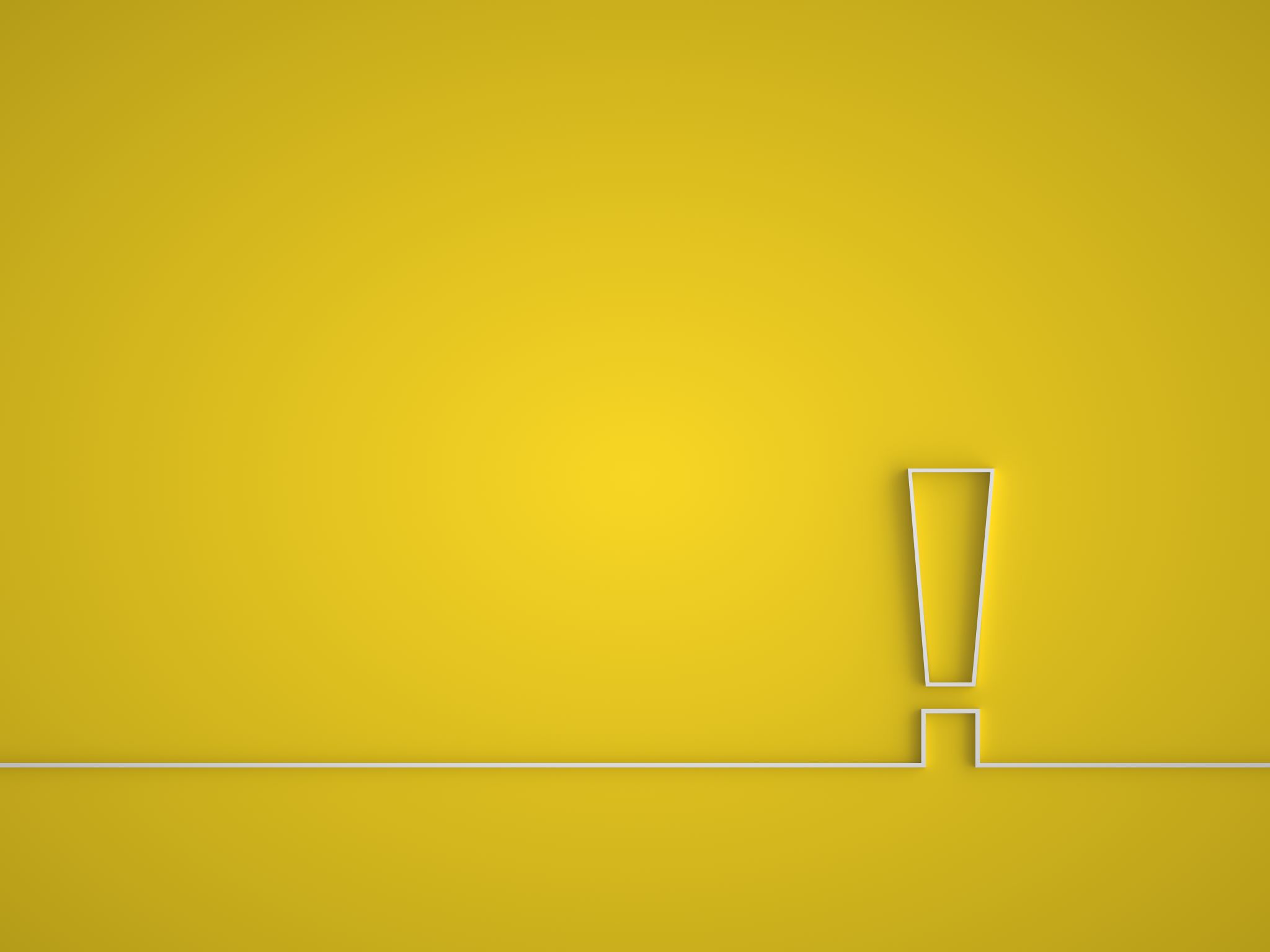 Thanks!